SEAMO
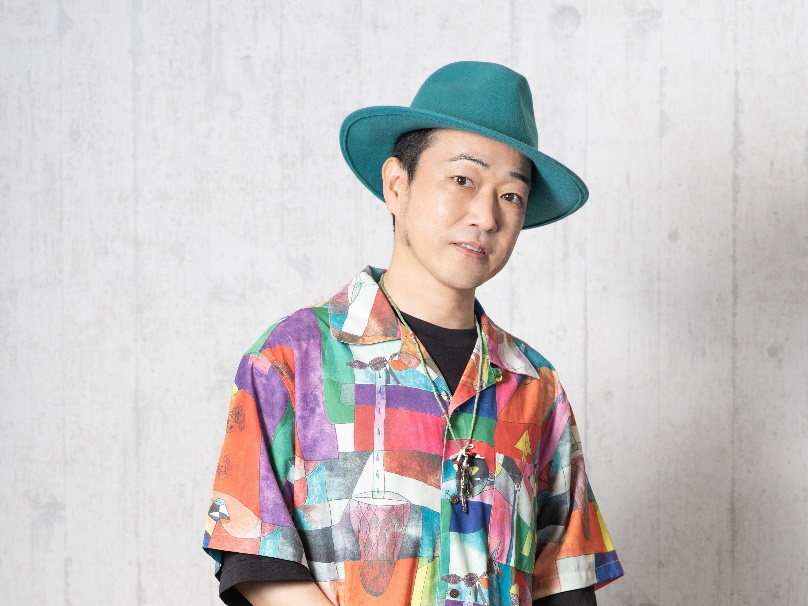